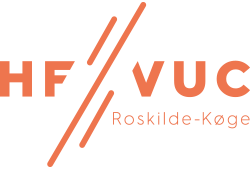 Hf og VUC Roskilde-Køge
Uddannelser, facts og tal
ÅRSKURSISTER
Én årskursist svarer til én fuldtidsstuderende
1.085
1.005
967
ÅRSKURSISTER PÅ ALLE AFDELINGER
Én årskursist svarer til én fuldtidsstuderende
ÅRSKURSISTER PÅ ROSKILDE AFDELINGEN
Én årskursist svarer til én fuldtidsstuderende
ÅRSKURSISTER PÅ KØGE AFDELINGEN
Én årskursist svarer til én fuldtidsstuderende
ÅRSKURSISTER PÅ GREVE AFDELINGEN
Én årskursist svarer til én fuldtidsstuderende
CPR-KURSISTER
Én CPR-kursist er én person
2.928
2.562
2.384
CPR-KURSISTER PÅ ROSKILDE AFDELINGEN 
Én CPR-kursist er én person
CPR-KURSISTER PÅ ROSKILDE AFDELINGEN 
Hvor bor de?
CPR-KURSISTER PÅ KØGE AFDELINGEN 
Én CPR-kursist er én person
CPR-KURSISTER PÅ KØGE AFDELINGEN 
Hvor bor de?
CPR-KURSISTER PÅ GREVE AFDELINGEN 
Én CPR-kursist er én person
CPR-KURSISTER PÅ GREVE AFDELINGEN 
Hvor bor de?
KURSISTERNES ALDER
KURSISTERNES KØN
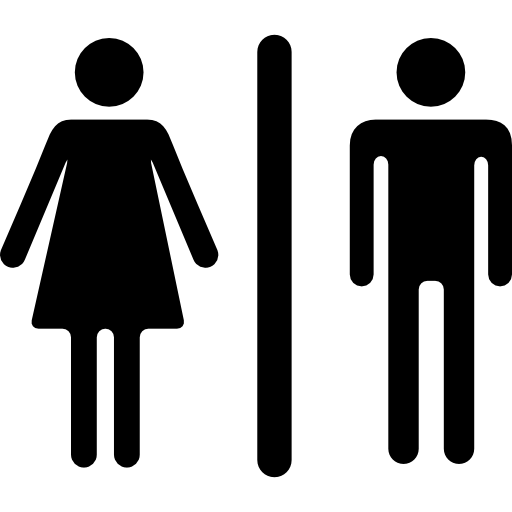 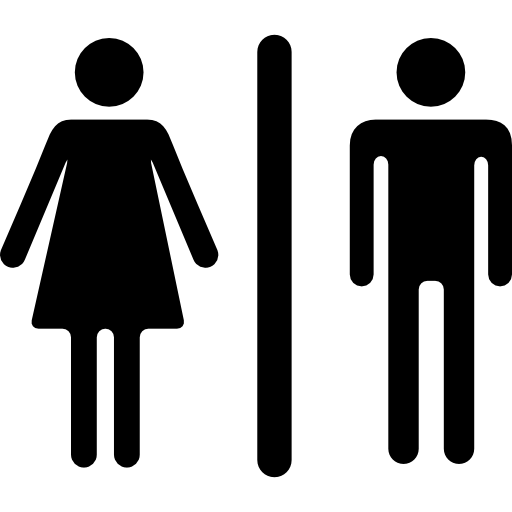 GENNEMFØRELSE
Kursister, der gennemførte i skoleåret 2021/2022